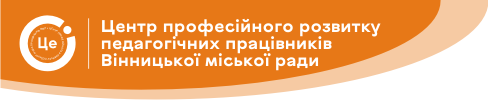 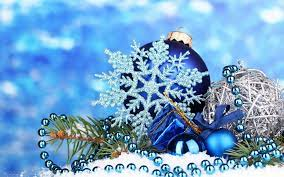 12 січня 2024 року
13.30
ПРАКТИЧНИЙ СЕМІНАР ДЛЯ  СЛУХАЧІВ МІСЬКОЇ  ШКОЛИ МОЛОДОГО  МАЙСТРА
«КАМЕРТОН»  - молоді керівники музичні  ЗДО ВМТГ
 (стаж роботи до п’яти років)в рамках «Зимових педагогічних студій» 

«Музичне заняття як провідна форма роботи з музичного виховання»
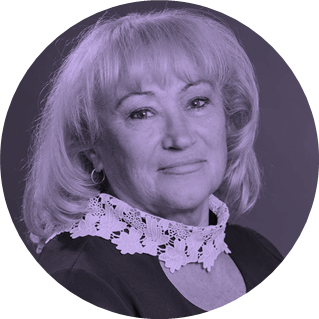 Спікер – консультант КУ «ЦПРПП ВМР» Лариса Бондарчук
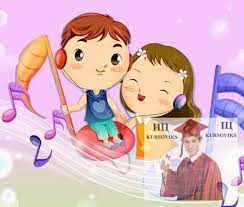 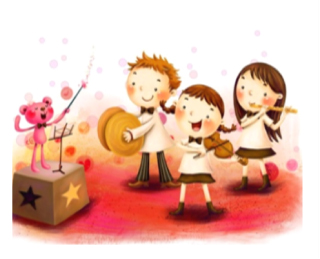 Перша самоцінна ланка
Спрямування освітнього розвитку, сучасні соціокультурні запити, допомога в реалізації природного потенціалу, орієнтація на загальнолюдські й національні цінності.
Головна  мета  дошкільної освіти -створення  сприятливих умов для особистісного ставлення і творчої  самореалізації  кожної дитини формування її життєвої компетентності, розвитку її ціннісного ставлення до світу Природи, Культури, Людей, самої Себе.
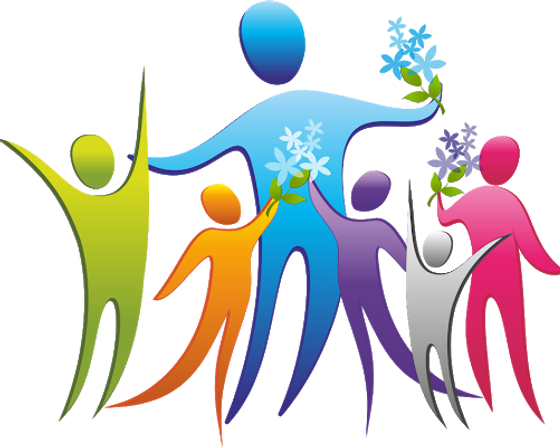 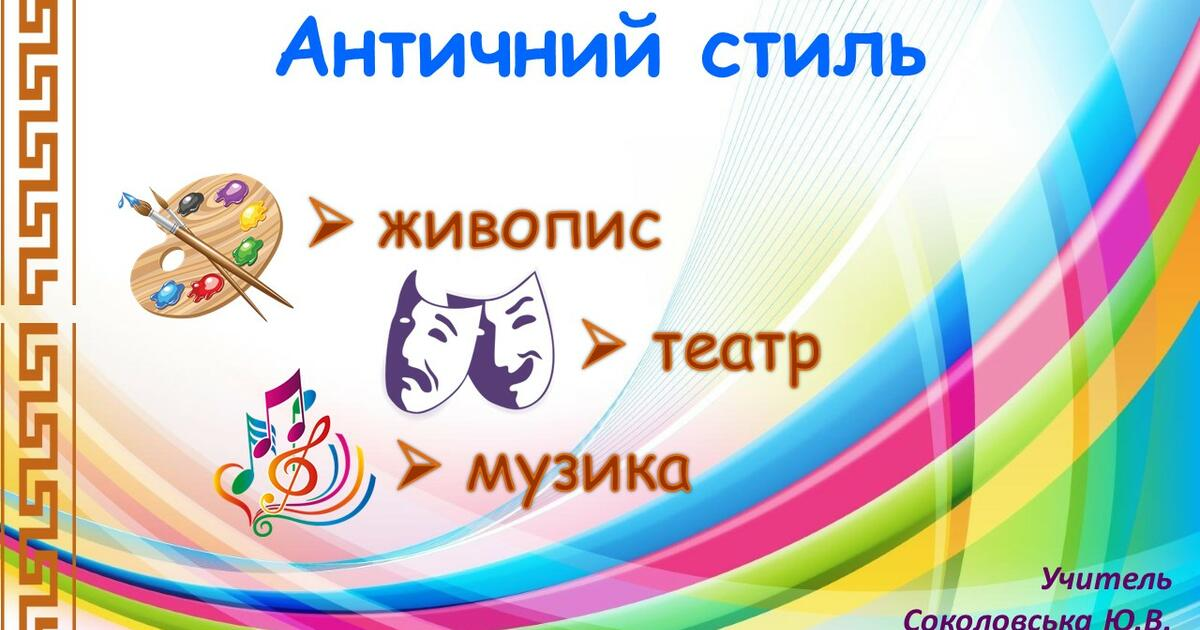 Завдання педагога – допомогти дитині пізнати спадщину рідної культури і зробити її своїм духовним надбанням.
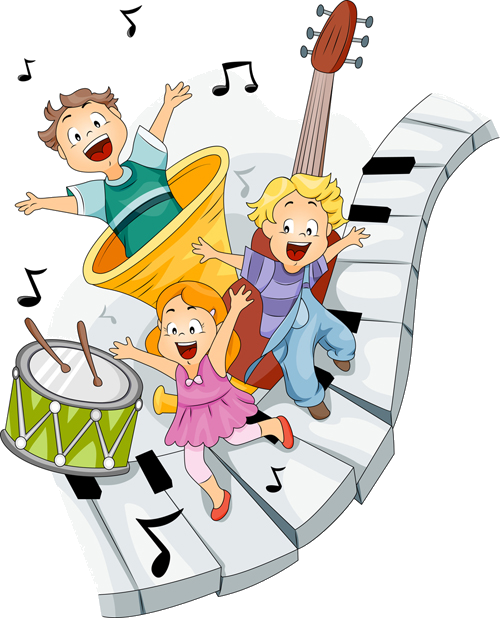 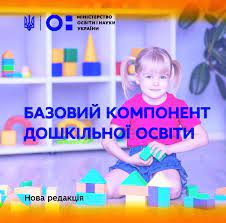 Визначено не лише стандартизовані вимоги до результату дошкільної освіти (тобто до рівня розвиненості та вихованості дитини), й окреслено обов’язкові умови, які забезпечуватимуть досягнення бажаного результату.
В основі - ідея солідарної відповідальності держави, громади, родини, фахівців педагогічної освіти та інших професій, причетних до піклування, догляду та розвитку дітей раннього й дошкільного віку. 
Саме музичному вихованню відводиться особлива роль у вихованні дитини. З цим мистецтвом людина стикається від народження, а цілеспрямоване музичне виховання вона отримує в дитячому садку – а в подальшому і в школі.
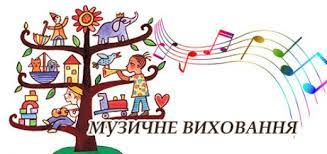 Музичне заняття - це провідна форма музичного виховання у дитячому садку, які є систематичними і спрямовані на всебічний розвиток дошкільників та формування їхніх музичних здібностей, також це спільна діяльність музичного керівника і дітей, яка передбачає певний порядок, розподіл організаційних функцій, добір послідовності ланок навчальної роботи.
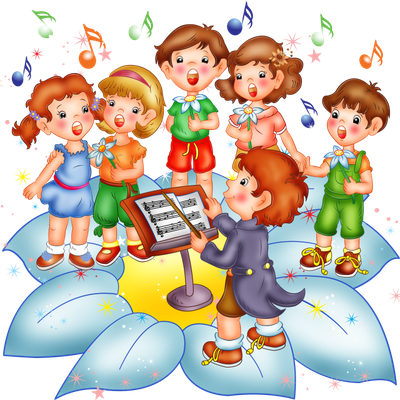 У процесі музичного заняття музичний керівник всіляко використовує позицію «разом з дітьми», показуючи особистий приклад слухання музики, висловлювання власного ставлення до музичного явища.
Він має проявляти зацікавленість у музично-дидактичних іграх, активність у музично-рухових діях (разом захоплюємось грою, розігруємо хоровод, розважаємось в рухливій забаві тощо), у співах, у грі на музичних інструментах.
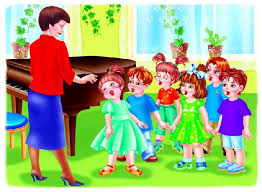 Завдання музичного виховання у дошкільному закладі формування у дітей основ музичної і загальної культури, духовного становлення і розвиток особистості.
1. Виховувати інтерес до музики, ознайомлюючи дітей з різними за жанрами, стилями, тематикою музичними творами.
2. Розвивати музичні здібності: музичний слух, музичну пам’ять, мелодійний слух, ладове чуття, відчуття ритму, музикальність, творчість, креативність та обдарованість дітей.
3. Виховувати здібність сприймати, відчувати і розуміти музику, проявляти емоційний відгук на музику.
4. Формувати основи музичної культури, музичного смаку.
5. Навчати і розвивати вокально-хорові, ритмічні навички, добиваючись простоти, природності й виразності виконання музичних творів.
6. Навчати грі на дитячих музичних інструментах та елементарних основ музичної грамоти.
7. Розвивати творчу активність в усіх доступних дітям видах музичної діяльності, формувати самостійність, ініціативу і прагнення застосувати набуті знання, уміння й навички в повсякденному житті.
8. Підтримувати у дітей бажання слухати музику, емоційно на неї відгукуватися, розповідати про неї.
9. Розвивати за допомогою музики мислення й творчу уяву.
10. Спонукати дітей самостійно визначати настрій, характер музичного твору, засоби музичної виразності.
11. Удосконалювати вміння слухати музику, розрізняти її інтонацію, мелодію, змістове наповнення.
12. Вчити слухати та диференціювати тембри музичних інструментів.
13. Вправлятися в умінні визначати жанрову належність музичного твору.
14. Формувати здатність створювати музичний образ.
15. Розвивати бажання та вміння втілювати у творчих рухах настрій, характер музичного образу, підтримувати бажання дітей передавати настрій музичного твору в малюнку, театральному дійстві, літературній творчості.
Перелічені завдання спільні для всіх вікових груп. Але можливості їх здійснення на кожному віковому етапі різні. Тому педагоги втілюють їх у життя з урахуванням рівня розвитку дітей у кожній віковій групі.
Завдання музичного виховання дітей стосуються всього дошкільного віку. На кожному етапі розвитку вони видозмінюються й ускладнюються залежно від вікових та індивідуальних особливостей дітей. Програмовий репертуар з кожного виду музичної діяльності закладено в існуючій програмі, так само як і вимоги.
Вихователі і музичний керівник дитячих садків – виховують засобами мистецтва любов до прекрасного, впливати на почуття, мислення дитини, її характер і волю, сприяти свідомому сприйняттю дійсності. 
Заняття музикою в дитячих садках – складова частина всебічного виховання дітей. 
Найбільш ефективно музичне виховання здійснюється в процесі практичної діяльності дітей. 
Тому педагоги повинні розвивати творчі здібності   дошкільників   під   час   занять   різними   видами   музичної   діяльності.
Робота по музичному вихованню, навчанню і розвитку необхідно вести систематично. Вона повинна бути складовою частиною тієї діяльності, яку ведуть педагоги по вихованню всебічно і гармонійно розвинутої особистості.
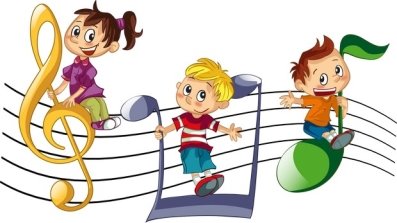 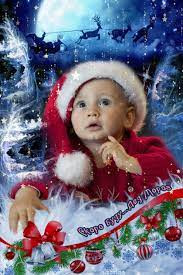 Музичне заняття
Обов’язковою умовою розвитку творчих та музичних здібностей креативності є широке й повсякденне залучення дітей до різноманітних видів музичної діяльності.
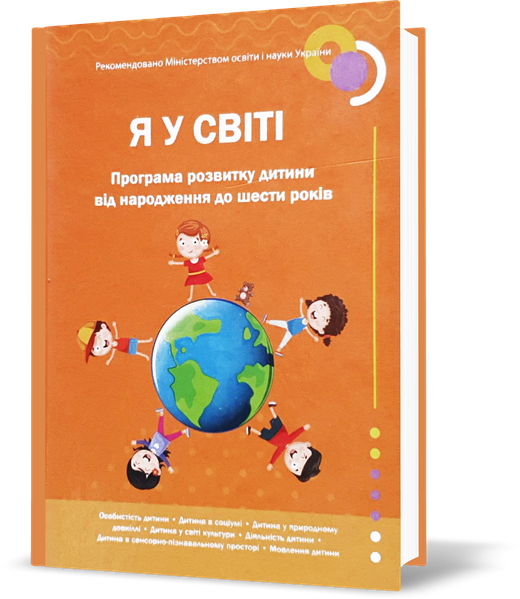 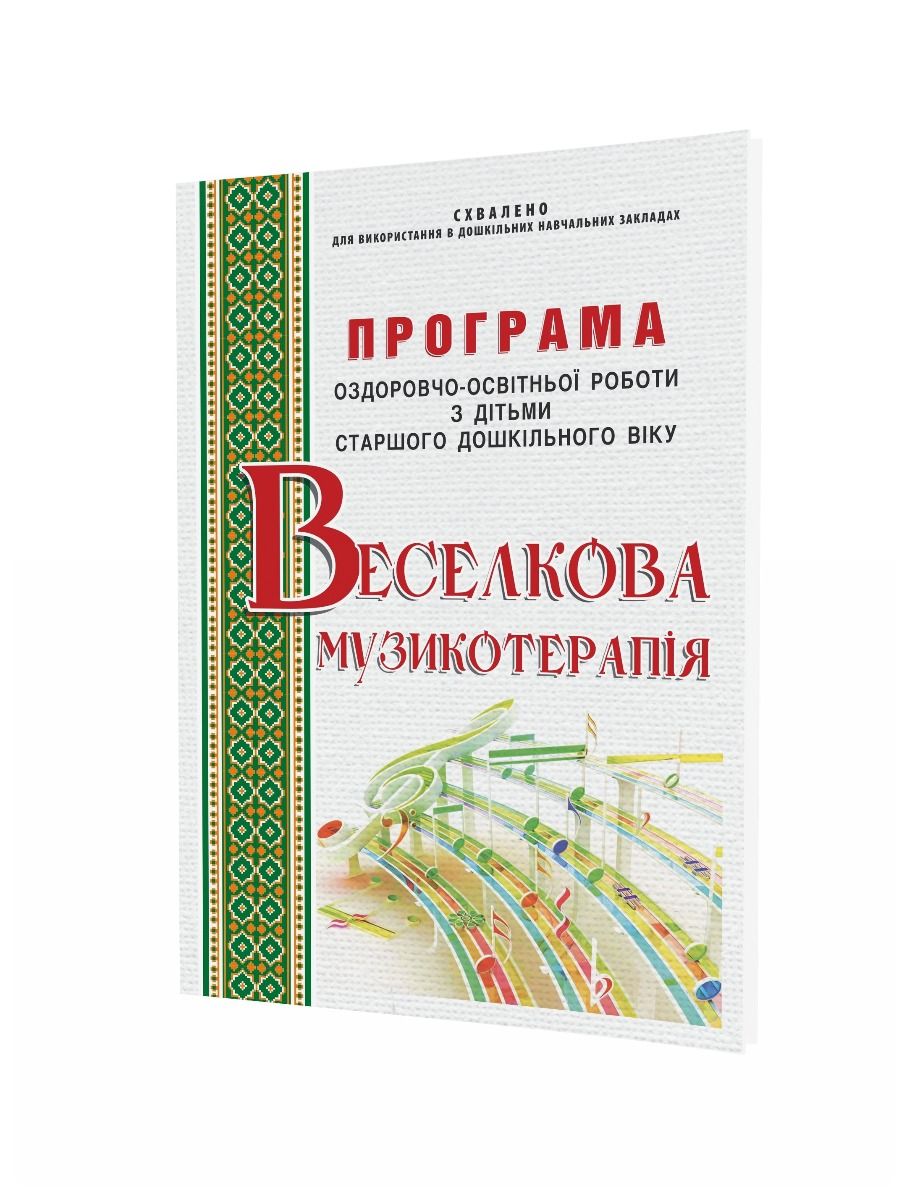 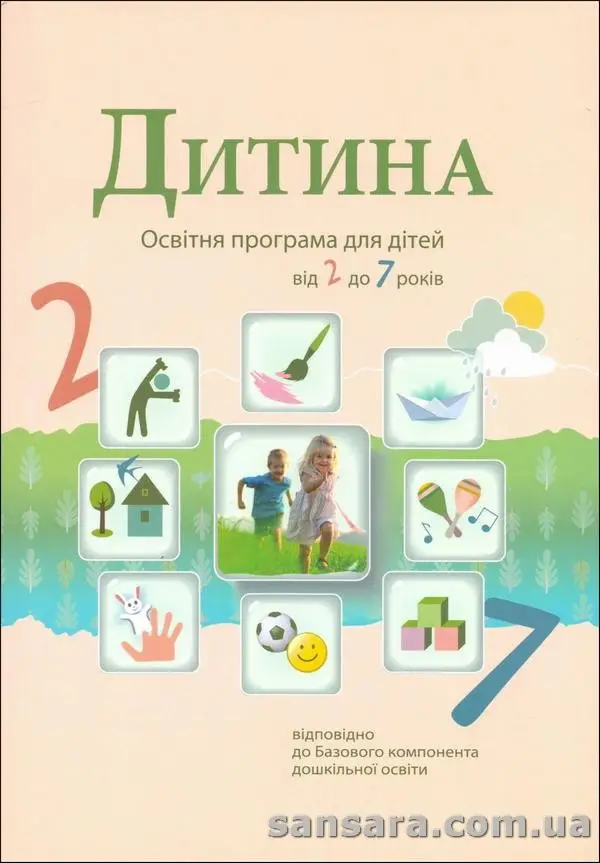 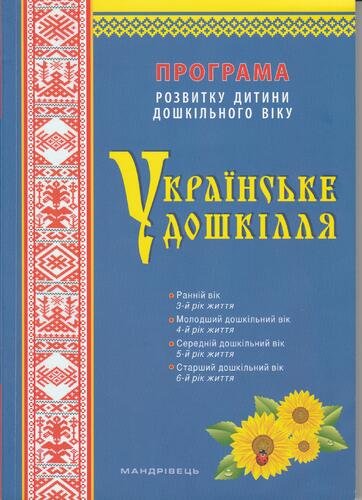 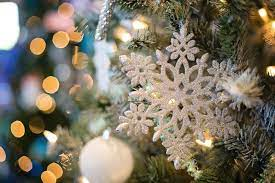 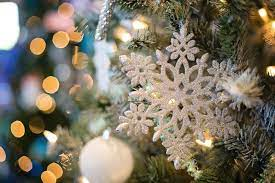 У процесі музичного виховання активно розвивається мислення дітей, розширюється кругозір, поглиблюється розумовий, моральний, естетичний та фізичний розвиток дошкільників.
музика формує моральне обличчя
сприяє емоційному пізнанню оточуючого середовища
музика діє на почуття
допомагає його перетворенню, зміні
направляє і змінює його
впливає на світогляд дитини
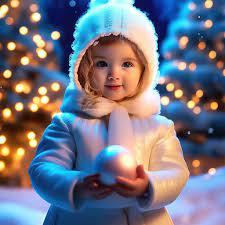 формує особистість дитини
виховує загальну та музичну культуру, художній та музичний смак
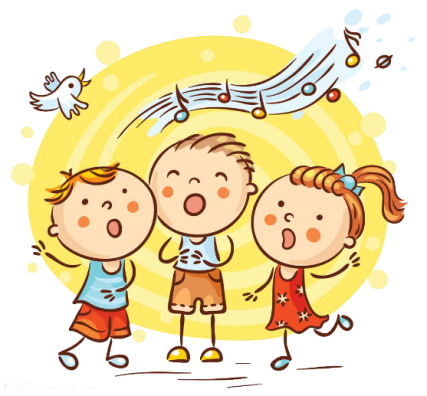 Різноманітний зміст музичних творів обумовлює розвиток фантазії, уяви, уваги, музичних та творчих здібностей. 

Сприйняття музики вимагає від дітей зосередженості, співпереживання, кмітливості, тобто воно тісно пов’язане з розумовими процесами. Діти дослухаються до звучання, порівнюються схоже і різне звучання, відзначають характерні смислові особливості художніх образів, вчаться розумітися на структурі твору. Крім того музика має велике пізнавальне значення. В ній відображені життєві явища, які збагачують дошкільників новими уявленнями.
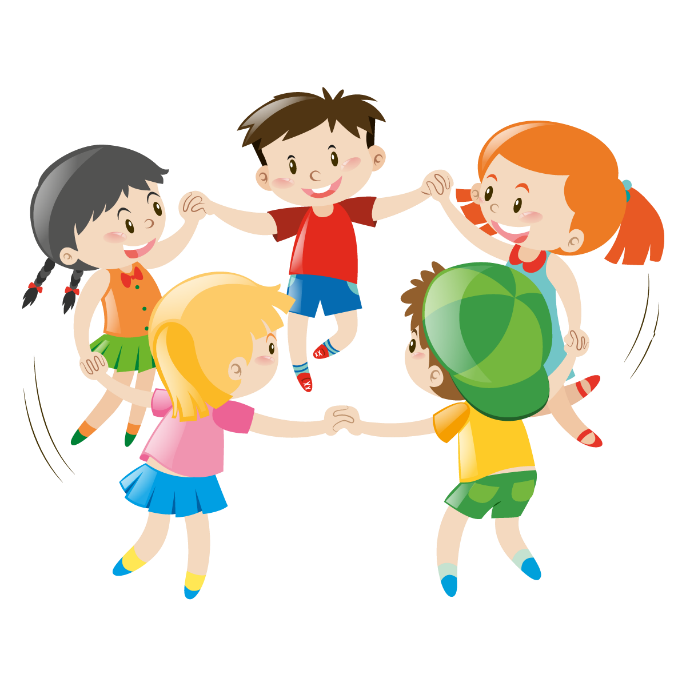 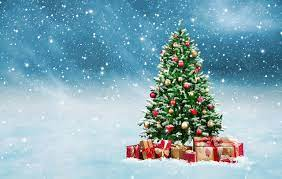 Емоційний відгук на музику – одна з найголовніших музичних здібностей, яка пов’язана з розвитком емоційного відгуку в житті.
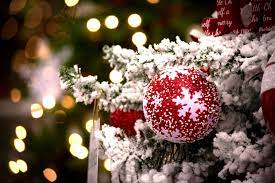 Музика, яка сприймається голосовим рецептором, діє на загальний стан всього організму дитини, викликає реакції, пов’язані із зміною кровообігу, дихання. 
Співи розвивають голосовий апарат, поліпшують мовлення, сприяють виробленню вокально-слухової координації. Правильна поза під час співу регулює і поглиблює дихання. 
Заняття ритмічними рухами, танцями поліпшують поставу, сприяють виробленню у дітей пружності та координації рухів, спритності, виробляють чіткість ходьби та легкість бігу.
Музичне виховання є організованою складовою всього навчально – виховного процесу в дитячому садку. 

Залучення дитини до музики важливо розпочинати в ранньому віці й вводити її у світ музичної культури поступово. 

Музична практика дитини виявляється через сприйняття музики, її виконання та музично – освітню діяльність. У дітей з’являються любов до музики, формуються музичні здібності, оцінювання  ставлення  до музичних  творів.
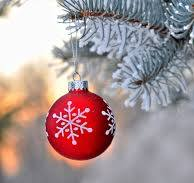 Музичне виховання є частиною дошкільної педагогіки, яка в свою чергу є складовою частиною системи педагогічних наук. Разом з тим, це самостійна наука (предмет), яка вивчає закономірності музичного виховання навчання, розвитку дітей дошкільного віку і базується на основних виховних та дидактичних принципах педагогіки, має свої специфічні принципи, методи та методичні прийоми, з допомогою яких і на основі яких здійснюється музичне виховання, навчання та розвиток.
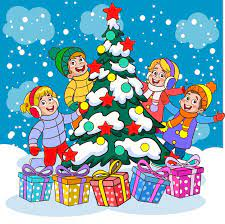 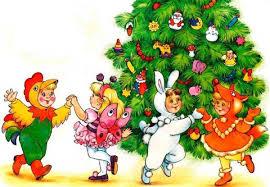 Музичне виховання в дитячому садку передбачає ознайомлення дітей з доступними для їхнього сприйняття основними видами музичної діяльності та певними музичними творами. 

Навчання й розвиток дітей у дошкільних навчальних закладах здійснюють музичний керівний, вихователь, а також методист та завідувач. Так, як вихователь найбільше часу проводить з дітьми і, знаючи найкраще кожну дитину, має можливість включати музику в їхнє повсякденне життя.
 Саме вихователь повинен добре знати діючу програму з музики, її зміст, завдання, по проханню дітей або по своїй ініціативі вміти заспівати пісню, провести музичну гру, показати певні танцювальні рухи, застосовувати музику в процесі інших занять,
 допомагати музичному керівнику в проведенні музичних занять свят і розваг.
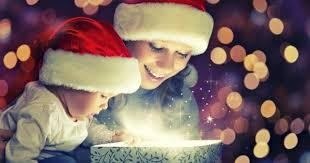 Музичний керівник, в свою чергу має мати музичну освіту і кваліфіковану підготовку, володіти  грою на основному музичному інструменті та на дитячих музичних інструментах, вміти співати, танцювати, організовувати музичні ранки і різні види розваг, проводити  роботу з батьками.
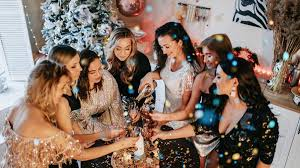 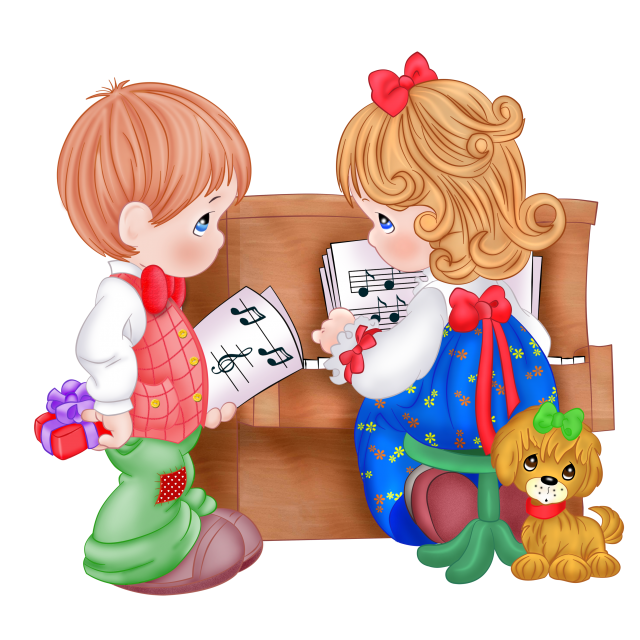 Зміст музичного виховання в дитячому садку включає в себе:
1) завдання музичного виховання у кожній віковій групі по всім видам музичної діяльності;
2) програмовий репертуар з усіх видів музичної діяльності;
3) програмові вимоги (що діти повинні знати й уміти на кінець року);
4) організаційні форми роботи з музичного виховання;
5) основні принципи, методи та методичні прийоми для кожної вікової групи.
Тривалість музичних занять у кожній віковій групі різна: -
У першій молодшій групі ( третій рік життя) музичні заняття тривають до 15 хв.
 у других молодших групах (четвертий рік життя)  музичні заняття повинні тривати - 15-20 хвилин, 
середня група (п’ятий рік життя) – 20-25 хв. 
у старшій групі ( шостий рік життя) – 25-35 хв. та   ( сьомий рік життя) – 30-35 хв.
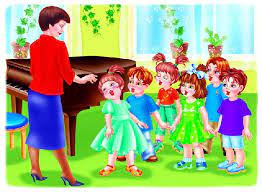 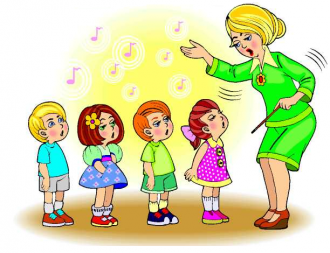 Використані джерела:

1. ОСВІТНЯ ПРОГРАМА «ДИТИНА» 
2. МЕТОДИЧНІ РЕКОМЕНДАЦІЇ до Освітньої програми для дітей від 2 до 7 років «ДИТИНА»
МІНІСТЕРСТВО ОСВІТИ І НАУКИ УКРАЇНИ  ЛИСТ від 16.03.2021 р. N 1/9-148 https://ips.ligazakon.net/document/MUS34996
3. ДЕРЖАВНИЙ СТАНДАРТ ДОШКІЛЬНОЇ ОСВІТИ: особливості впровадження МЕТОДИЧНИЙПОСІБНИК https://naurok.com.ua/organizaciya-ta-metodika-provedennya-muzichnih-zanyat-z-ditmi-doshkilnogo-viku-175225.html
Бажаю у новому 2024 році — натхнення, сил, наснаги, неймовірних злетів і Перемоги України!
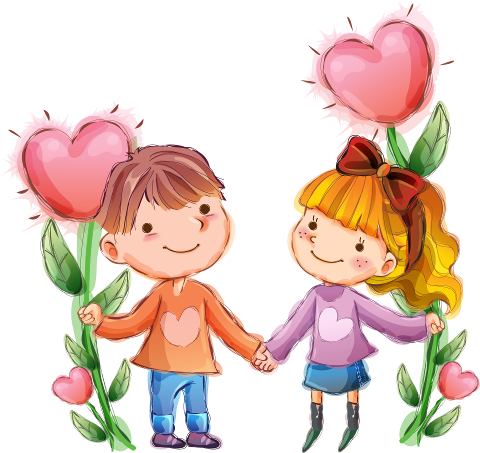 ДЯКУЮ          ЗА     УВАГУ